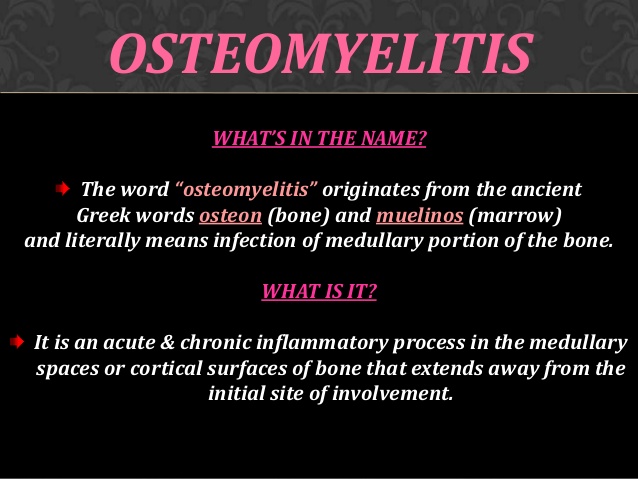 Dry socket